ESTRATEGIAS DE MANO-BAJO-MANO,  para la enseñanza de estudiantes con sordoceguera
Susan M. Bashinski
para el
 Proyecto de Sordoceguera de Kansas
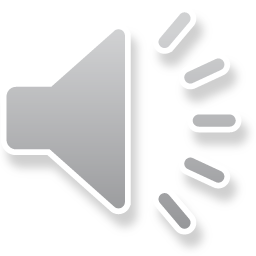 CONSIDERACIONES EN EL USO DE LAS ESTRATEGIAS DE MANO-BAJO-MANO (1 DE 4)
1. Guíe las manos del estudiante desde abajo — ofrézcale una "invitación" para unirse a una interacción
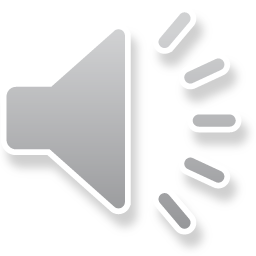 CONSIDERACIONES EN EL USO DE LAS ESTRATEGIAS DE MANO-BAJO-MANO (2 DE 4)
2. Permita que las manos del estudiante estén libres en la mayor medida posible, a menos que le esté ayudando mientras intenta utilizar sus manos como una herramienta y de conformidad con la ayuda que requiere
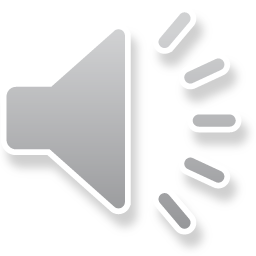 CONSIDERACIONES EN EL USO DE LAS ESTRATEGIAS DE MANO-BAJO-MANO (3 DE 4)
3. Invite al estudiante a "observar" mientras su compañero utiliza algún objeto con sus manos
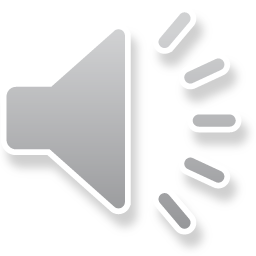 CONSIDERACIONES EN EL USO DE LAS ESTRATEGIAS DE MANO-BAJO-MANO (4 DE 4)
4. Honre las solicitudes del estudiante, si rechaza o aleja al compañero

5. Aléjese del estudiante, pero poco a poco y gradualmente, a fin de identificar el "límite" del espacio personal del estudiante donde se sienta cómodo permitiendo la presencia del compañero
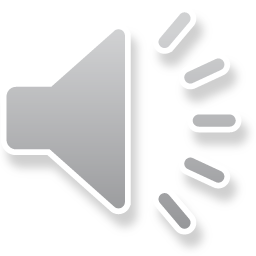 RESULTADOS DE LAS ESTRATÉGIAS DE MANO-BAJO-MANO (1 DE 3)
#1 - COMPRENDIENDO LAS MANOS DE UN    	ESTUDIANTE SORDO-CIEGO
Un estudiante que experimenta la sordoceguera no solo utiliza sus manos como herramientas, sino también para funciones en un sentido muchísimo más amplio.
Un estudiante con sordoceguera debe también utilizar otras partes de su cuerpo para recopilar información sobre el mundo.
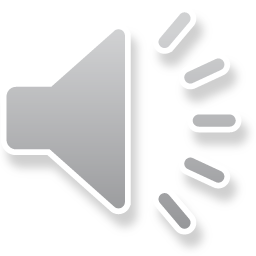 RESULTADOS DE LAS ESTRATÉGIAS DE MANO-BAJO-MANO (2 DE 3)
#2 - ATENCIÓN TÁCTIL MUTUA
Definida: "Implica la atención conjunta y compartir una actividad/objeto mediante el tacto mutuo, sin controlar". 
        (Proyecto SALUTE)
Equivalente al desarrollo de un gesto de apuntar
Ayuda al estudiante a concentrarse en todos los sentidos
Mantiene las manos del compañero disponibles para que el estudiante pueda utilizarlas
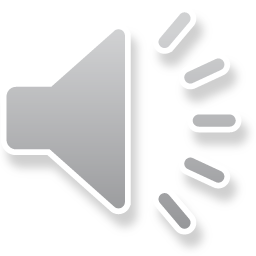 RESULTADOS DE LAS ESTRATÉGIAS DE MANO-BAJO-MANO (3 DE 3)
#3 - TACTO, EN RELACIÓN CON EL LENGUAJE
La exposición al lenguaje en relación con el tacto brindará significado al lenguaje
Fomente la expresividad del estudiante, mediante la imitación de sus acciones
Incorpore señas manuales relacionadas con experiencias
Exprese o señalice la palabra en el mismo instante en que la atención se comparta con respecto a un objeto
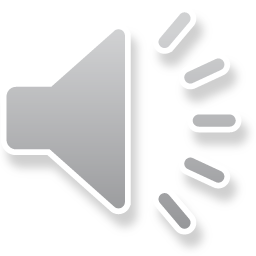 Créditos
Desarrollado por el Proyecto de Mentoría a Distancia en la Universidad de Kansas

Contenido por:
Susan M. Bashinski
Megan Cote
Rebecca Obold-Geary
2011-2013